Lattice gauge theory treatment ofDirac semimetals at strong coupling
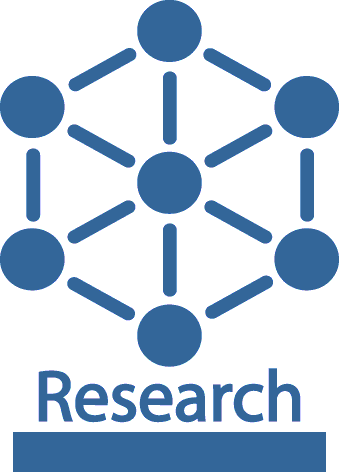 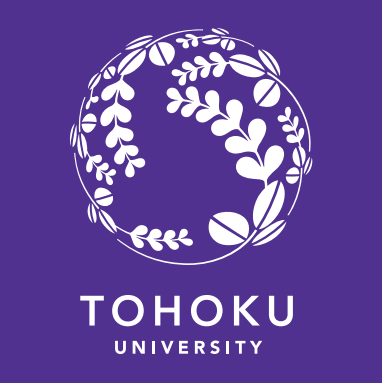 Yasufumi Araki 1,2
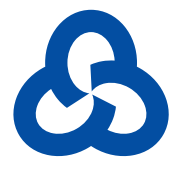 Kentaro Nomura 1
1 Institute for Materials Research, Tohoku Univ.
2 Frontier Research Institute for Interdisciplinary Sciences, Tohoku Univ.
Paper in preparation
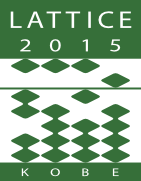 “Applications beyond QCD”
Lattice 2015 – Kobe International Conference Center : July 17, 2015
Dirac semimetals
Dirac band structure realized in electronic spectrum:
E
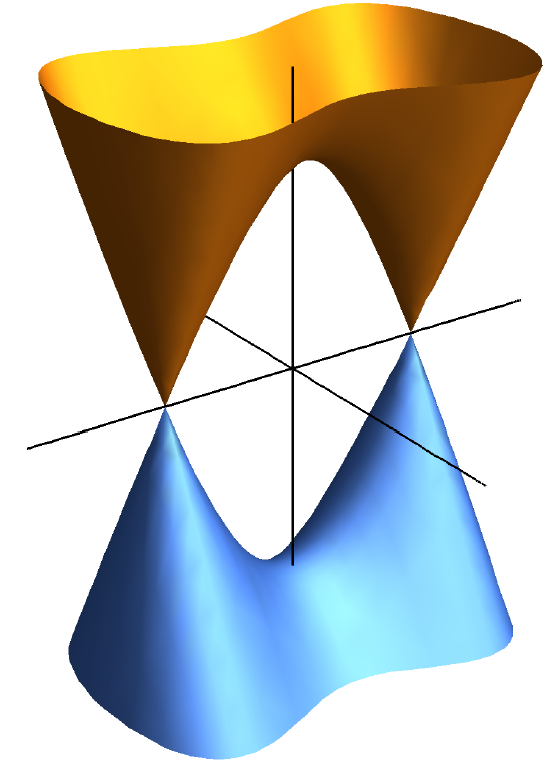 - gapless, band touching at “Dirac points”
- protected by topology, crystalline symmetry, ...
kz
2D
kx, ky
graphene (sheet of carbon atoms)
surface states of topological insulators (gapped in the bulk)
3D counterpart...?
(“3D analogue of graphene”)
Theoretical prediction: BiO2
Young et al. PRL 108, 140405 (2012)
Experimentally realized recently.
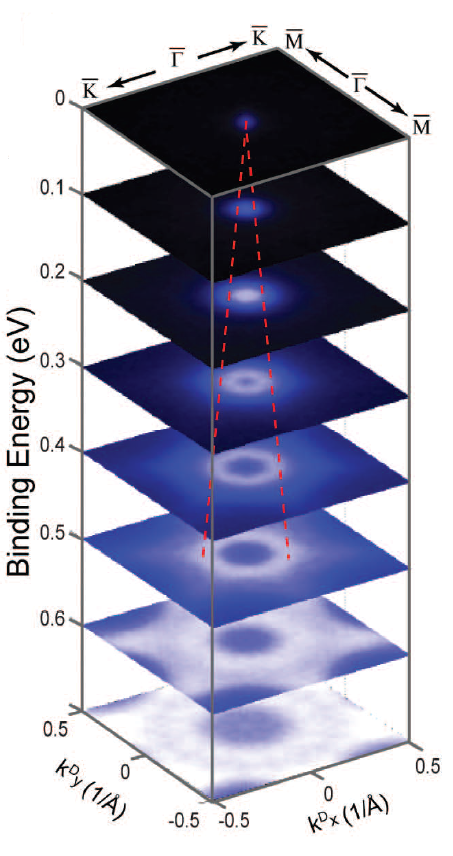 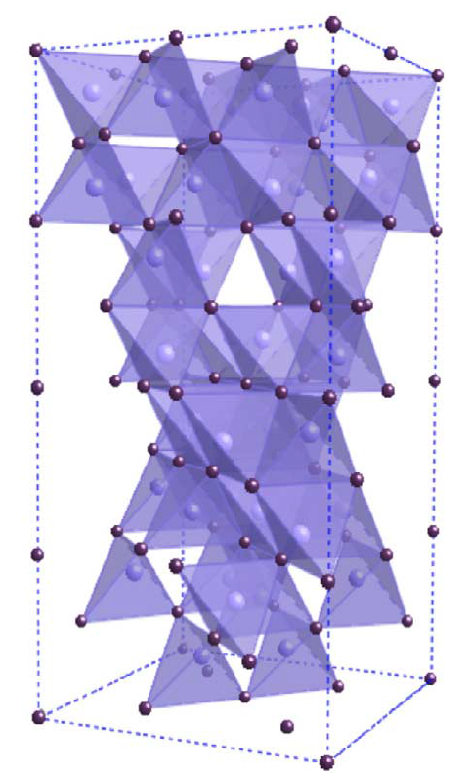 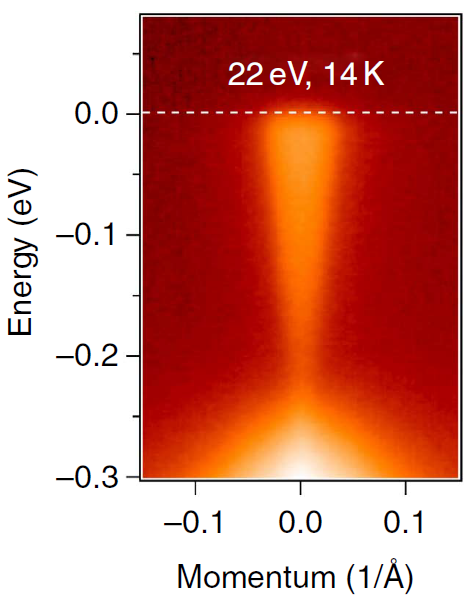 Na3Bi
Cd3As2
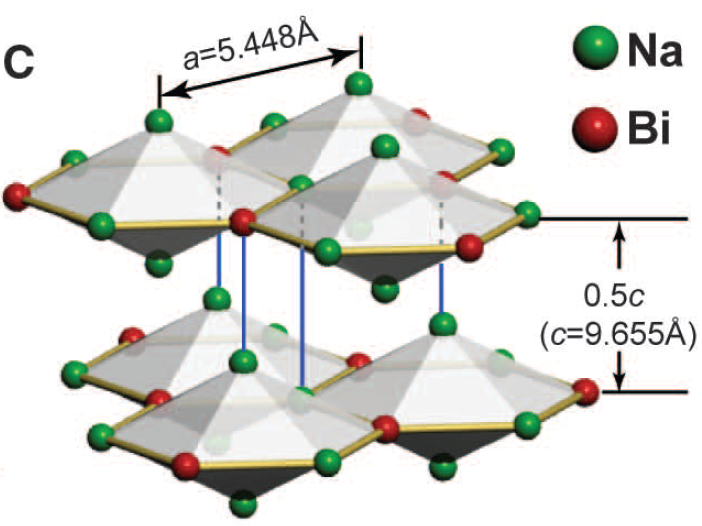 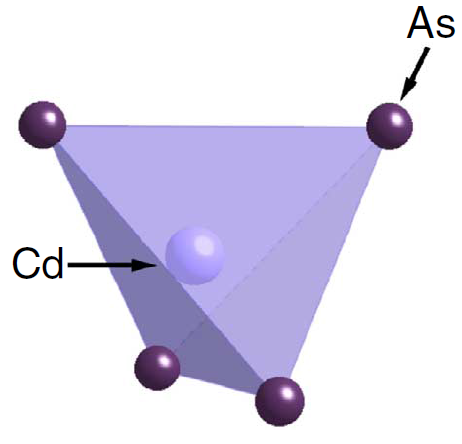 Liu et al. Science 343, 864 (2014)
Neupane et al. Nat. Commun. 5, 3786 (2014)
Many-body effects?
Electron-electron interaction
electron correlation can change the Dirac spctrum drastically...
Dynamical mass generation (excitonic instability, chiSB)
Renormalization of Fermi velocity (absence of Lorentz invariance)
Dynamical screening
e.g.) graphene: vF renormalized at charge neutrality.
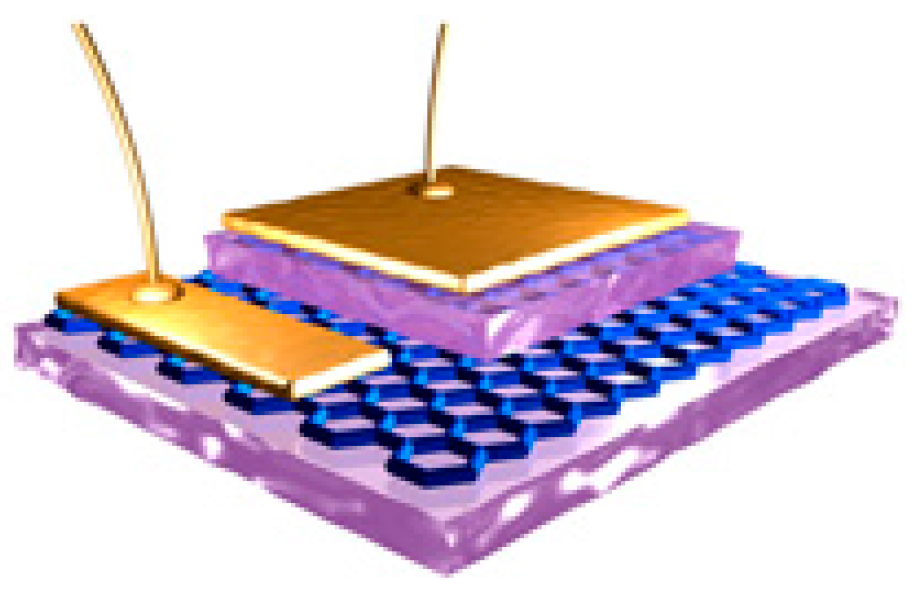 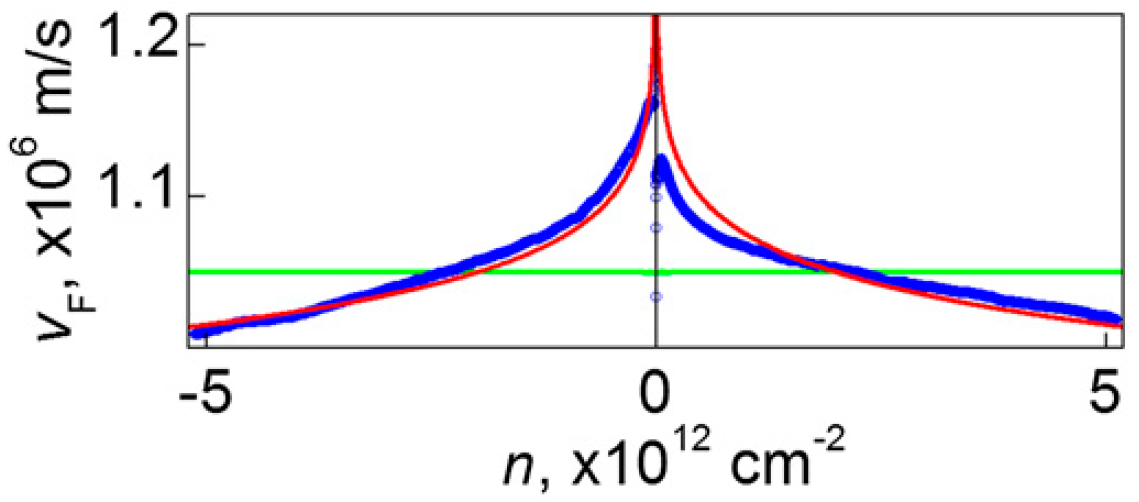 Yu et al. PNAS 110, 3282 (2013)
Many-body effects in 3D Dirac semimetals?
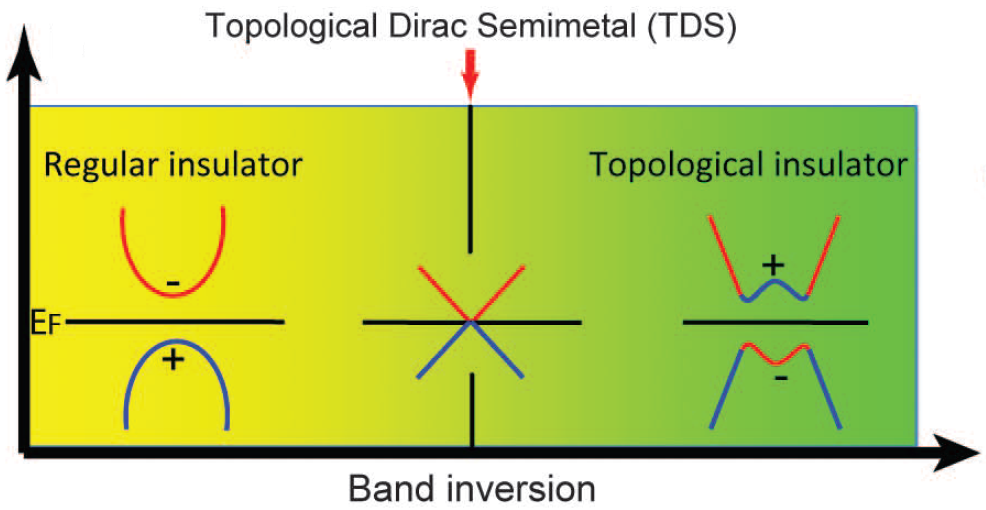 Change in the spectrum
turn into various phases...
e.g.) normal insulator, topological insulator,         Weyl semimetal, axionic insulator, ...
Important as a platform for many novel states.
Liu et al. Science 343, 864 (2014)
Analysis on many-body effects
How to investigate many-body effects?
Choice of interaction:
Lorentz non-invariant QED
phenomenological potential
cf. Talks by Dr. Ulybyshev, Dr. Boyda.
coupling strength g
RG, self-consistent eqn.,Lattice Monte Carlo, ... etc.
In 3D Dirac semimetals...
number of d.o.f.s N
■ RPA(large-N) analysis
Hofmann et al. PRB 92, 045104 (2015)
■ From weak coupling... self-consistent eqn.
Gonzalez, arXiv:1502.07640
RG analysis
Throckmorton et al., arXiv:1505.05154
■ From strong coupling... strong coupling expansion of lattice QED
Sekine & Nomura, JPSJ 83, 094710 (2014); PRB 90, 075137 (2014)
Improve
w/ hypothetical lattice models.
This work: Lattice QED analysis with realistic d.o.f.s/symmetries.
connect the analysis to continuum limit.
Lattice action for fermions
Lattice Hamiltonian:
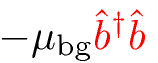 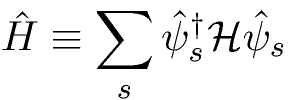 background charge
tight-binding Hamiltonian
(μbg→∞)
Eigenvalue:
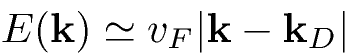 around Dirac points kD
Path integral formalism:
Split the imaginary time β into Nτ steps: aτ
Leave aτ dependence (aτ → 0 is required.)
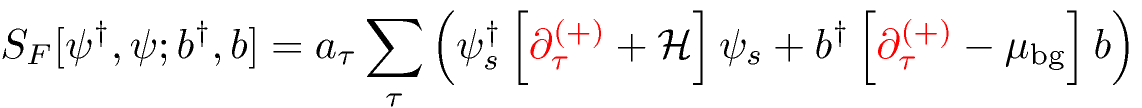 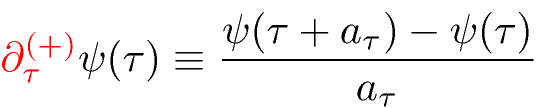 with forward difference
cf.) A similar form appears in Astrakhantsev et al., arXiv:1506.00026
Symmetries of the Hamiltonian [e.g. spin SU(2)] is preserved.
e.g.) spin SU(2) is broken in staggered fermion formalism.
Coupling to gauge field
Continuum:
Scalar potential A0: mediates 1/r Coulomb interaction.
vF≪c: neglect the retardation (A1,2,3) effect.
e.g.) Na3Bi: vF/c ~ 10-3
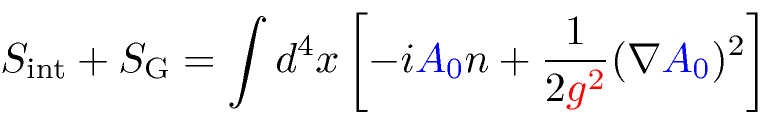 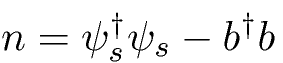 : local charge density
Lattice:
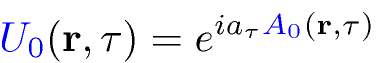 Define the gauge variable
on each site.
(not on the links)
The total lattice action becomes
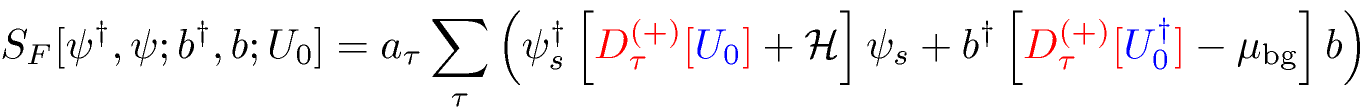 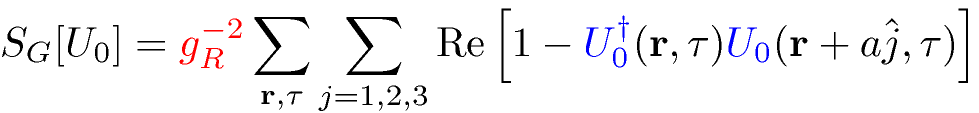 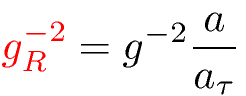 Take the “renormalized” coupling
as an expansion parameter.
Strong coupling expansion
(i) Expand around the strong coupling limit gR-2=0
(ii) Integrate out the gauge degrees of freedom U0
Derive the effective action for fermions: Seff
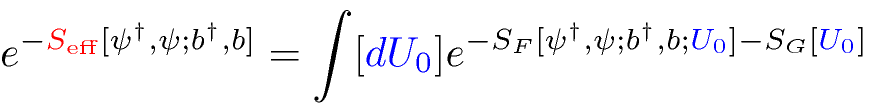 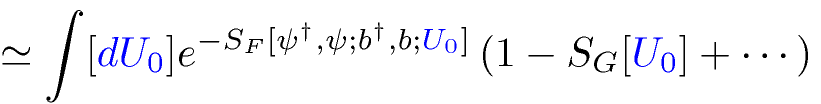 Strong coupling limit [gR-2=0]:
Propagation of “photon” is suppressed.
Correlates charge density at the same site.
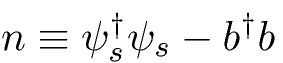 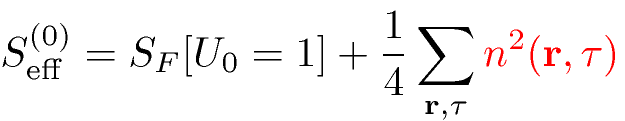 NLO correction [O(gR-2)]:
SG carries “photon” to a neighboring site.
Correlates charge densities between nearest neighboring sites.
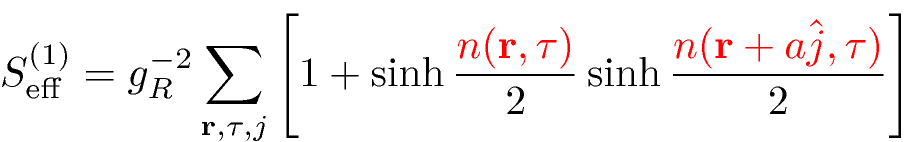 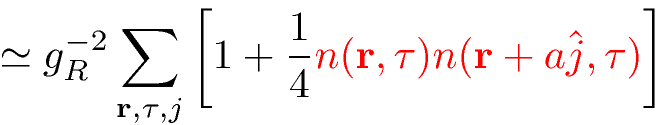 Strong coupling limit
On-site repulsion is generated in the strong coupling limit:
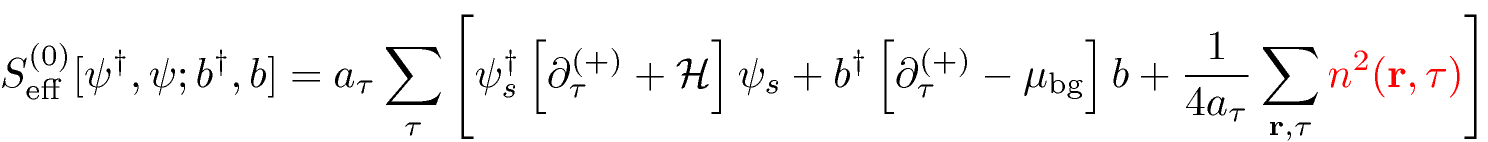 Going back to Hamiltonian formalism:
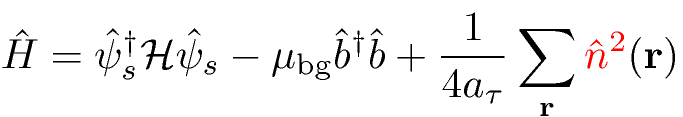 Repulsive Hubbard interaction: U = 1/4aτ → ∞ in the continuum limit.
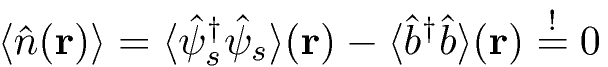 requires local charge neutrality:
i.e. “one electron per one site”
The system becomes Mott insulator in the continuum limit (aτ→0).
Mean-field analysis
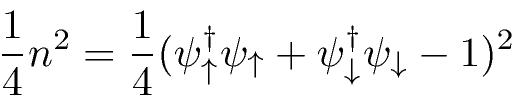 On-site repulsion:
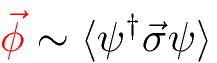 Introduce bosonic field
(local spin polarization)
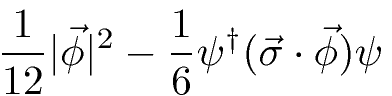 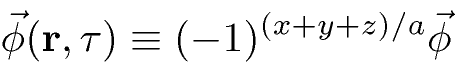 Mean field: antiferromagnetic (Neel) order
e.g.) On the cubic lattice:
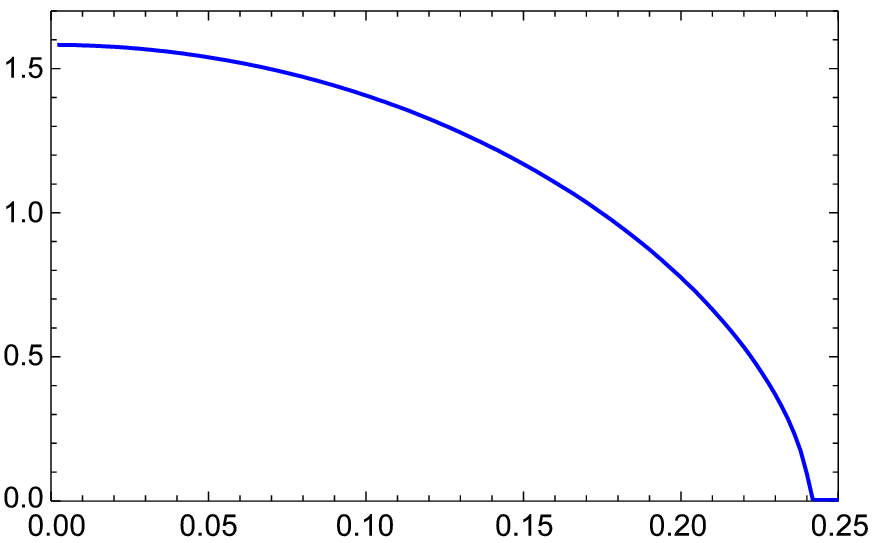 T=0
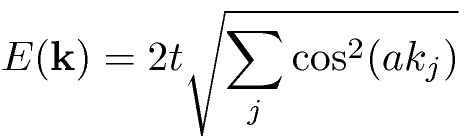 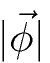 (t: hopping amplitude)
Integrate out the fermionic d.o.f.s:
Continuous
Discrete
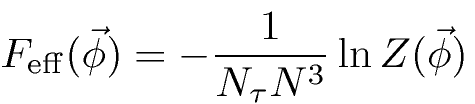 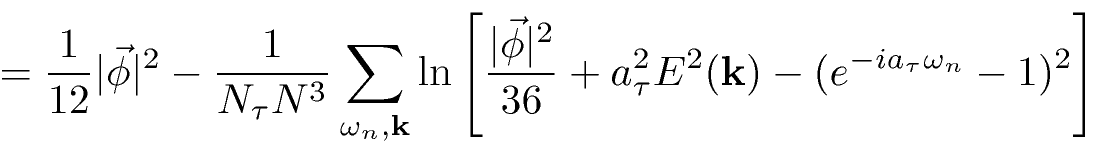 2aτt
aτ→0: Mott insulator (Dirac mass generation)
Dimensionality dependence
Introduce anisotropy in the hopping amplitude: tz/t⊥ = ν
ν = 1: 3D cubic symmetry
e.g.) Na3Bi: ν ~ 0.25
ν = 0: stacked 2D (e.g. graphene)
Observe the 3D-2D crossover at finite aτ ~ O(a).
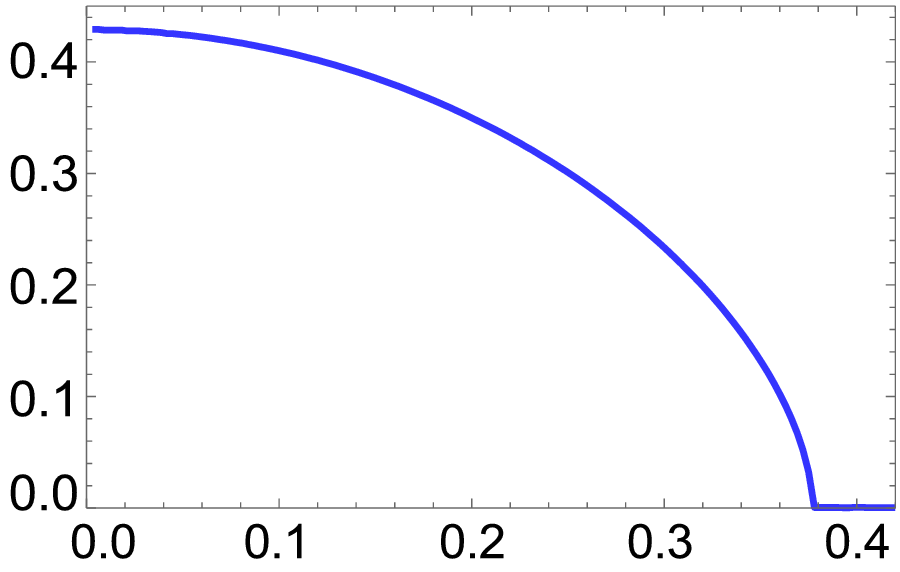 2aτt⊥ = 0.3, T = 0
t⊥
tz
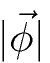 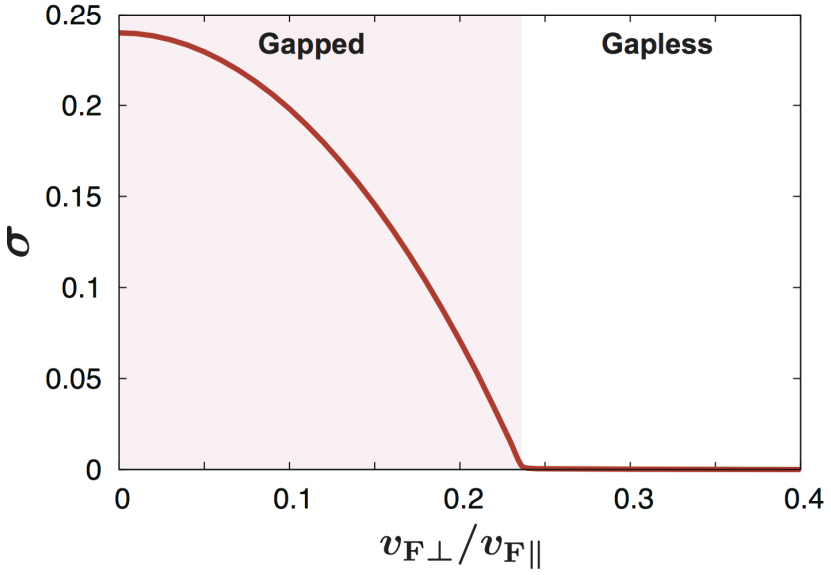 2D
3D
ν = tz/t⊥
Consistent with previous calculation with hypothetical staggered fermion.
Sekine & Nomura, PRB 90, 075137 (2014)
“Phase diagram”
Discrete time
Continuous time
3D
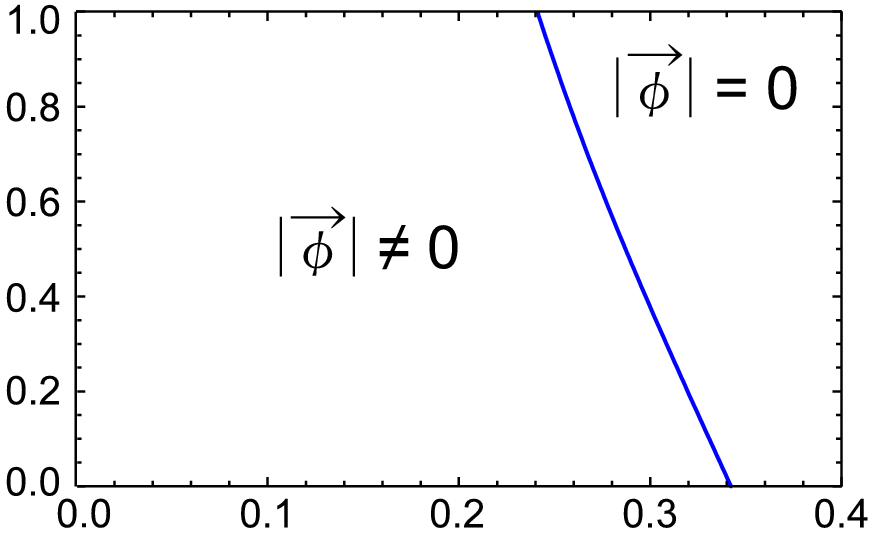 (T=0)
Diracsemimetal
ν = tz/t⊥
Mott insulator(antiferromagnet)
2D
2aτt⊥
Finite aτ ~ O(a): consistent with the “staggered fermion” results.
aτ → 0 limit: local charge neutrality (Mott insulator) is required.
- connected by aτ-dependent formalism.
Summary
Defined the lattice action for 3D Dirac semimetals,
imaginary time discretization aτ
including
“background charge” field b
In the strong coupling limit (gR-2 = 0) of Coulomb interaction,
infinitely large on-site (Hubbard) repulsion for aτ→0
Local charge neutrality is required. = Mott insulator.
Mean-field analysis for finite aτ ~ O(a):
reproduces the analysis with hypothetical staggered fermion.
Necessary to connect finite aτ analysis to aτ→0 limit.
Away from the strong coupling limit...
consistency with RG analysis from weak coupling / RPA?
Include other novel topological phases...
Weyl semimetal, topological insulator, axionic insulator, ...
Many-body effects?
Dirac semimetals